Stories from family life
Living with problematic substance use and recovery in Norway.
Sari Kaarina Lindeman
Rotterdam AFINet Conference 
June 2023
Humans tell stories and create meaning
Stories help make sense of life and enable personal practice (1).
It allows researchers to become interested “in the noises, the other fits, and the blurred areas” (2, p.17).
The purpose of my research project was to provide insight into some of the complex experiences of family members and how their experiences are related to their social and cultural context.
I exemplify how family members talk about their lives with PSU at different times and from the perspective of different family positions and roles.
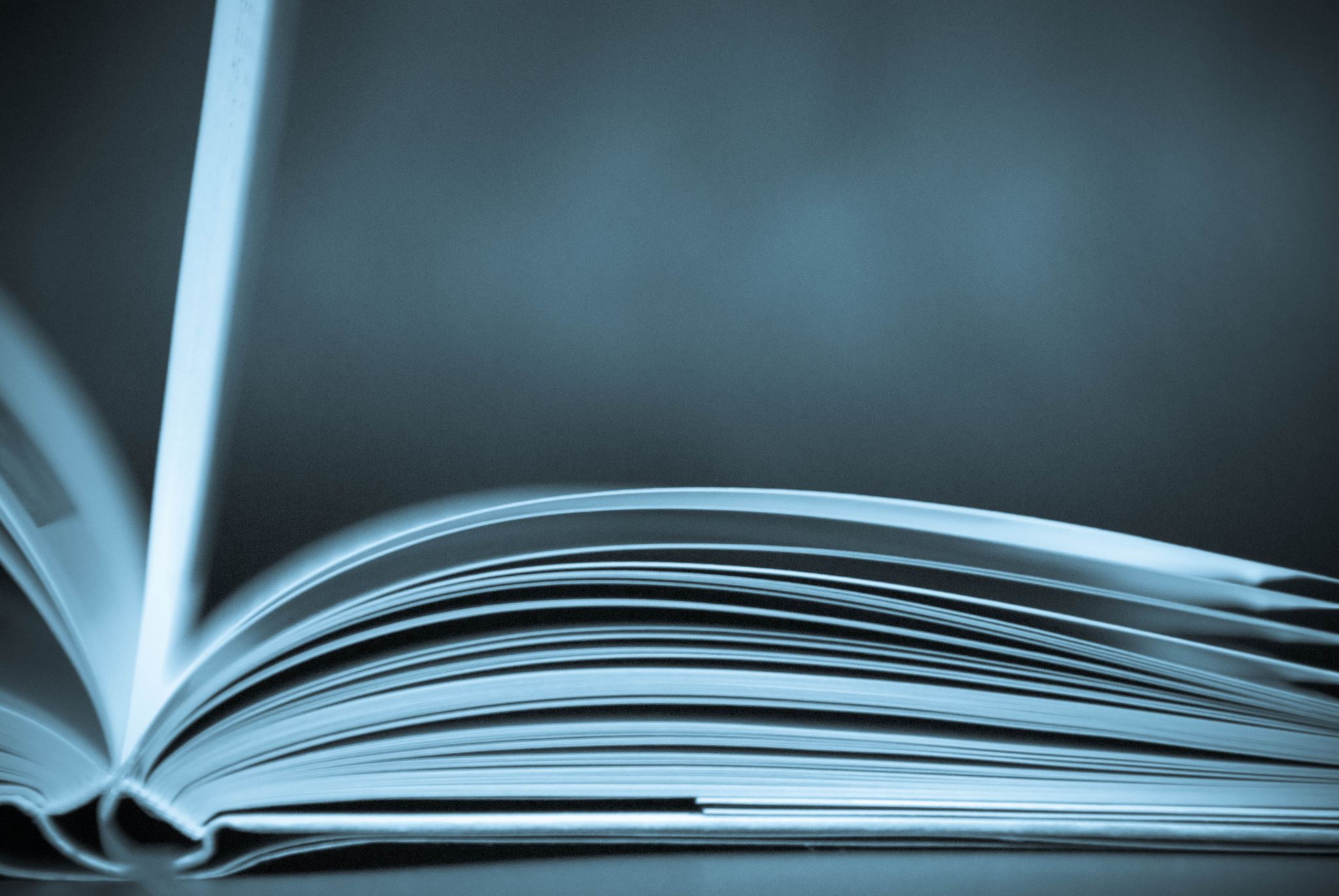 2
Research questions
How do people living in families with problematic substance use construct their family life through their stories?

How do family members talk about their past, present, and future roles while living with problematic substance use?
How do family members assemble meaning about the impact of problematic substance use in their roles and relationships in the family?
How do family members voice their concerns and fears related to problematic substance use through their stories?
3
Participants
The participants live in different parts of Norway and are ethnic Norwegians. 
A total of sixteen family members participated in the study. 
Illegal drugs (14) or alcohol (2) in family 10-30 years
Life dominated by problematic substance use
Female domination
4
FANI - free association narrative interview
Each answer is a fragment removed from both its setting in the organised discourse of the interview and from the life setting of the respondent (3).
5
Narrative analysis
6
Results: what?
7
Results: how?
8
Discussion
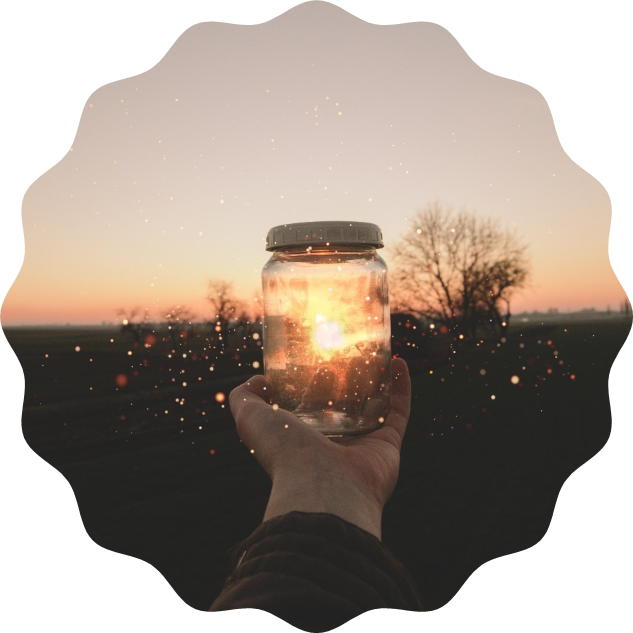 Division between inside and outside
Significant efforts to keep substance-using family members inside and continue family activities,
in conflict with the stories of PSU as something which should be outside the family, for example, in professional services
The intolerable dilemmas and paradoxes

Family members' roles and positions are not equal
Parents, ex-partners
9
How to challenge with other people's perspectives when suffering is so great?
Discussion
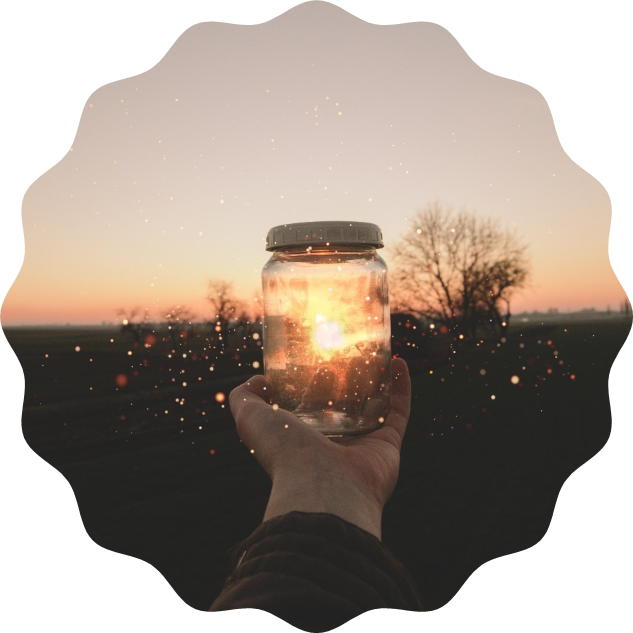 Individualistic perspectives, relational needs of support
Problematic substance use that takes focus
Journeys, and not events of family recovery
The families' choices in their stories seem to be based on coping in emergencies, while the long-term perspectives are not present. 
When PSU ends, professionals often understand family recovery as a resolved process. 
As my findings show, families’ challenges don’t end when PSU ends; for example, doubts and relational troubles can be present for life.
10
The art of listening
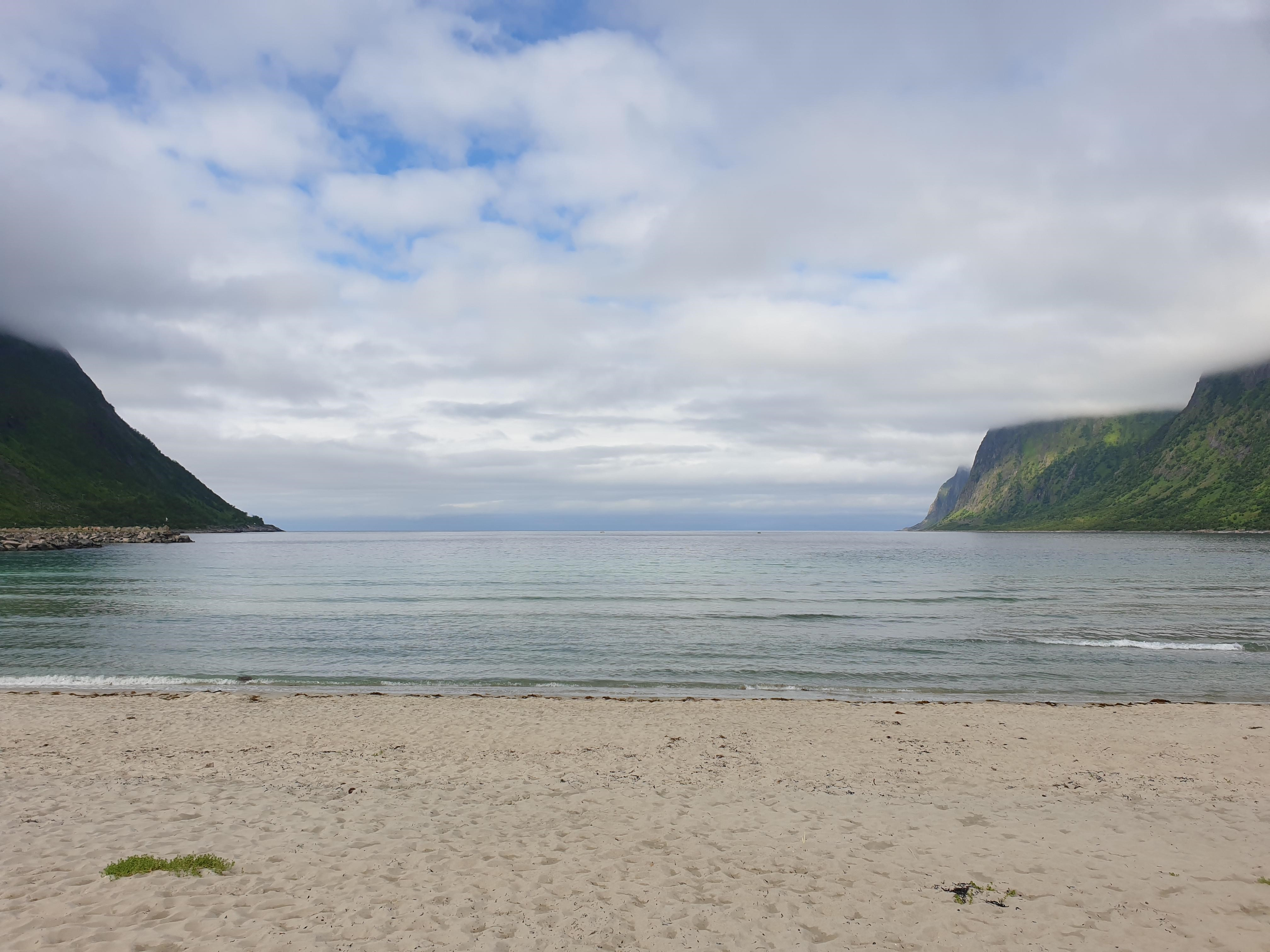 Participants observed the listener's responses 

"But I can’t bear the idea of someone getting the wrong idea about my brother and that they won’t understand that this is about a struggle and grief”

Professionals:
See the relational, complex and vulnerable
See the acute and the longstanding
See nuances and variations
See the alternative histories
Look inward - in your own understandings
11
References
Frank, A. W. (2010). Letting stories breathe: A socio-narratology. Chicago: University of Chicago Press.
Pinnegar, S. & Daynes, J. G. (2007). Locating narrative inquiry historically. Handbook of narrative inquiry: Mapping a methodology: 3-34.
Hollway, W. & Jefferson, T. (2008). The free association narrative interview method. In Given, L. (ed.) The SAGE Encyclopedia of Qualitative Research Methods. , pp. 296–315. London: Sage.
Gubrium, J. F. & Holstein, J. A. (1998). Narrative practice and the coherence of personal stories. Sociological quarterly, 39 (1): 163-187.
12